Year 4 Music Learning Journey
Listening
Singing
Knowledge
. Sing as part of an ensemble with confidence and precision.
. Copy increasingly challenging rhythms using body percussion and untuned instruments where appropriate.
. Listen to and recall sounds with increasing aural memory.
. Confidently recognise a range of musical instruments and the different sounds they make.
. Confidently recognise and explore a range of musical styles and traditions and know their basic style indicators.
. Use musical language to appraise a piece or style of music.
. Develop an understanding of formal, written notation which includes minims and quavers.
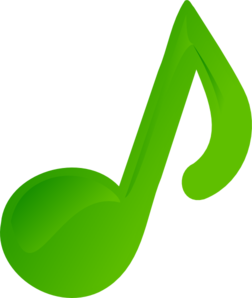 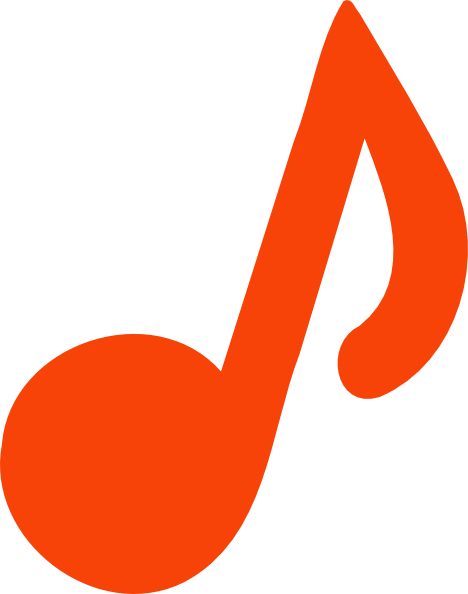 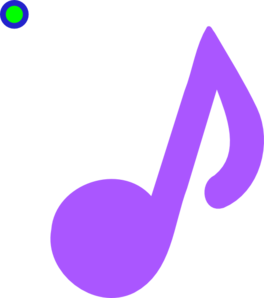 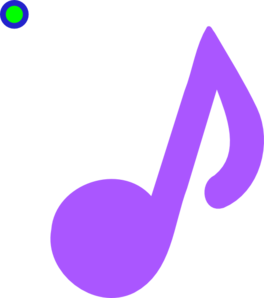 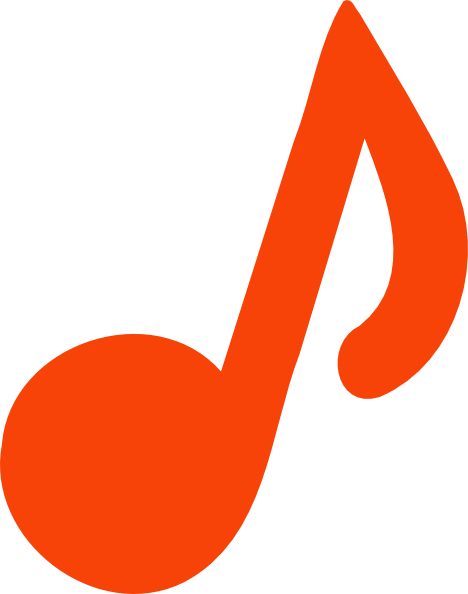 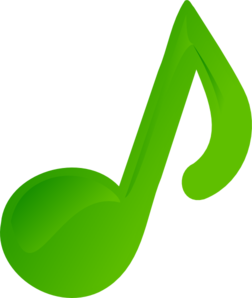 Playing and Performing
. Copy increasingly challenging rhythms using body percussion and untuned instruments where appropriate.
. Play and perform in solo or ensemble contexts with increasing confidence.
TVMS
. Taiko Drums session (every Friday afternoon).
. Snappy Christmas Sing. 
. Snappy Opera Sing.
. 30 weeks whole school singing (every Wednesday 2 – 2:55pm) taught by Charlotte McLaughlin.
Performances
. KS2 Christmas performance (to pupils and parents / guardians). 
. Family Worship (performed to pupils and parents).